أوراق عمل وحدة


(يُظهر معرفة بالحقوق والمسؤولية الفردية)
فيديو عن أهم حقوق الفرد
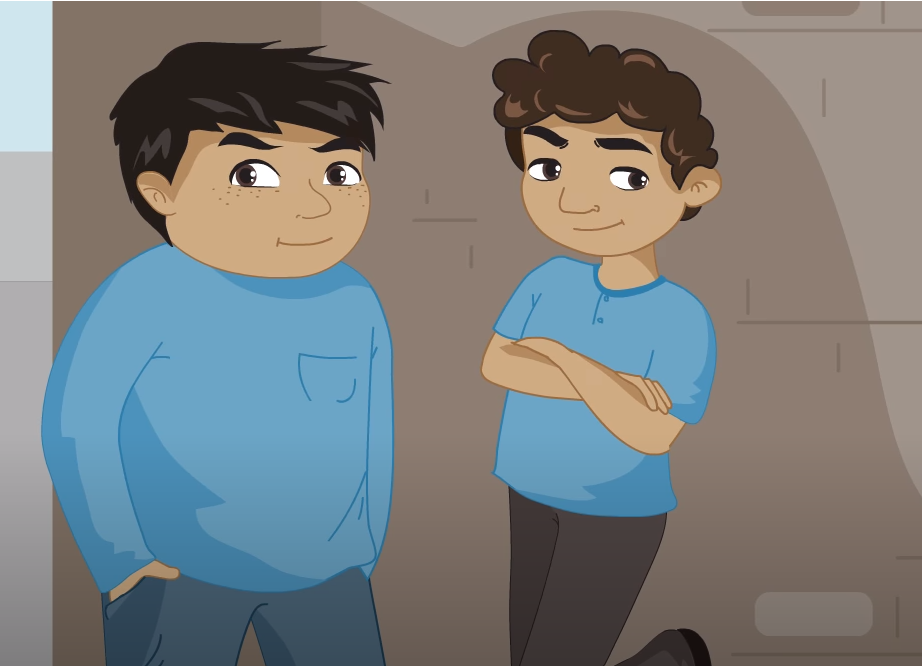 https://www.youtube.com/watch?v=KuZX9WS_tfQ